Cocos2d の概要
イベント，キーコード，イベントハンドラ，
アクション，座標
https://www.kkaneko.jp/db/game/index.html
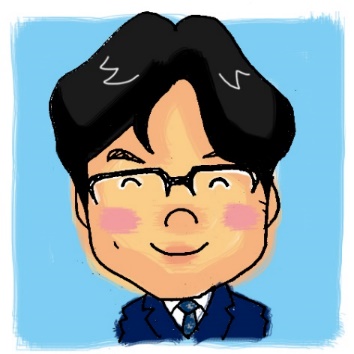 金子邦彦
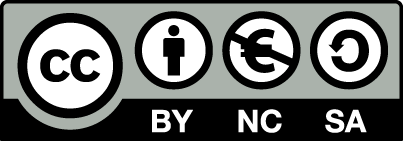 1
Cocos2d のオブジェクト
ディレクター (Director)	
　ゲーム全体
シーン (Scene)			
　画面
レイヤ (Layer)			
　１つのシーンは，１つ以上のレイヤの重ね合わせ
ゲームの登場物
2
Cocos2d のオブジェクト
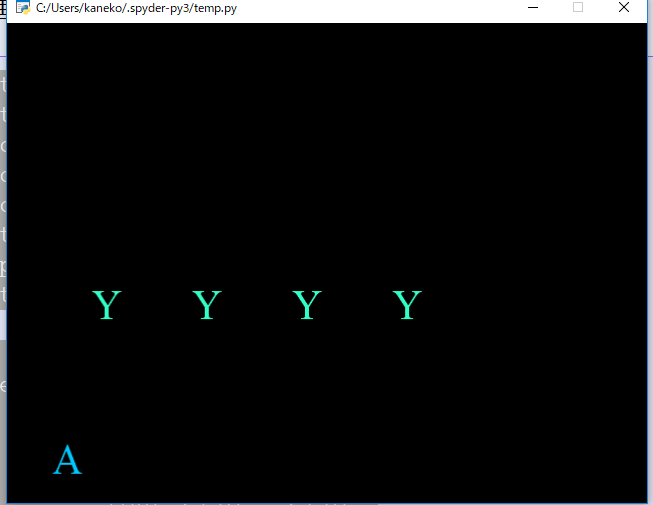 シーン (Scene)
レイヤ (Layer)
ゲームの登場物
3
Cocos2d のクラス
ディレクタ 
(Director)
シーン 
(Scene)
レイヤ 
(Layer)
ゲームの登場物
用のクラス
スーパークラス
スーパークラス
サブクラス
サブクラス
自前のクラスを定義．
機能を追加
自前のクラスを定義．
機能を追加
4
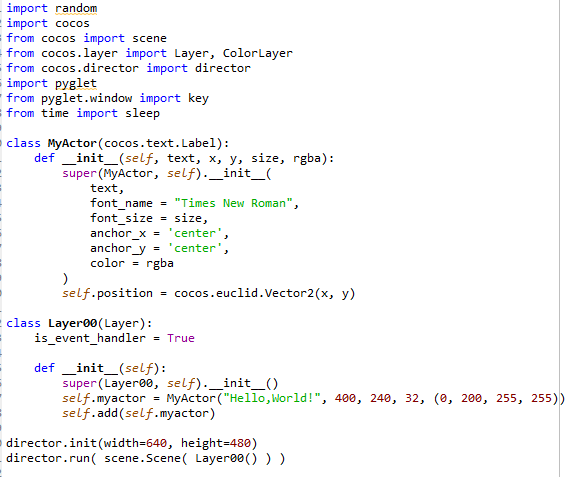 レイヤ 
(Layer)
ラベル
(Label)
スーパークラス
スーパークラス
サブクラス
サブクラス
Layer00
MyActor
Layer00, MyActor は、Cocos2d
のシステムのクラスをスーパークラスとする
5
Cocos2d でのイベント
１．ユーザの入力（キーボード，マウス，ウインドウ操作）によって発生するもの
on_key_press    		キーが押された
on_key_release		キーが離された
on_mouse_motion		マウスが動いた
on_mouse_drag		マウスのドラッグ
on_mouse_press		マウスのボタンが押された
on_resize			ウインドウのサイズ変更　など
２．プログラム作成者が独自にイベントを定義することも可能
6
キーコード
キーコードとは，キーボードの各キーに付けられたコード（符号）のこと
pyglet でのキーコード
Key.A, Key.B, Key.C, ...		アルファベット
Key.1, Key.2, Key.3, ...		数字
Key.ENTER				Enter キー
Key.SPACE				スペースキー
Key.LEFT, Key.RIGHT, Key.UP, Key.DOWN	矢印キー
Key.F1, Key.F2, Key.F3, ...　ファンクションキー
7
イベントハンドラ
イベントハンドラとは，特定のイベントが発生したときに動くプログラム

def on_key_press(self, symbol, modifiers): 
    if symbol == key.RIGHT: 
        self.label.x += 10

on_key_press 		イベント
key.RIGHT		キーコード
self.label.x += 10	動くプログラム
8
Cocos2d のアクション
アクションとは，オブジェクトの属性を変化させるための操作
Cocos2d でのオブジェクトの属性
位置，大きさ，見える／見えない，透明度など
Cocos2d のアクションの例
MoveBy	移動（経過時間，移動量を指定）
MoveTo	移動（経過時間，場所を指定）
JumpBy	ジャンプ（経過時間，移動量，ジャンプの回数と大きさを指定）
JumpTo	ジャンプ（経過時間，場所，ジャンプの回数と大きさを指定）
9
Cocos2d の座標
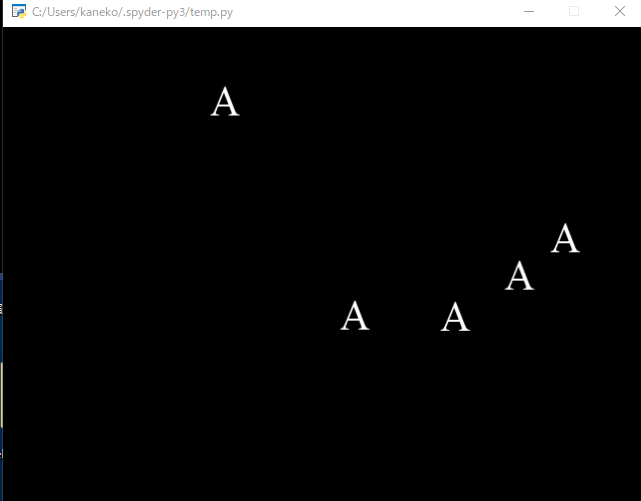 (639, 479)
(0, 479)
(639, 0)
原点 (0, 0)
10